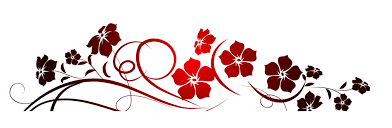 আজকের পাঠে সবাইকে স্বাগতম
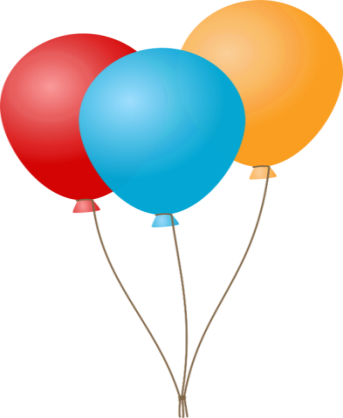 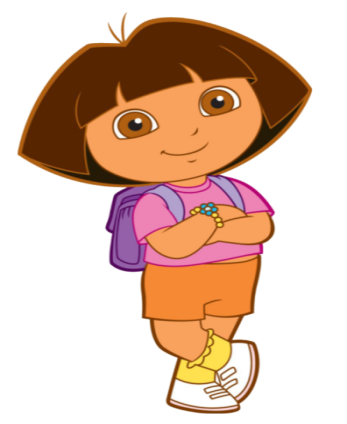 9/16/2021
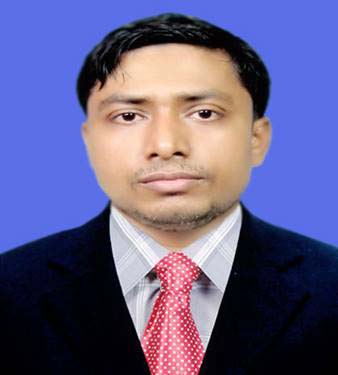 শিক্ষক পরিচিতি
মোহাম্মদ আবদুল কাদের
সহকারি শিক্ষক
রুস্তমপুর সরকারি প্রাথমিক বিদ্যালয় 
ফরিদগঞ্জ, চাঁদপুর।
9/16/2021
পাঠ পরিচিতি
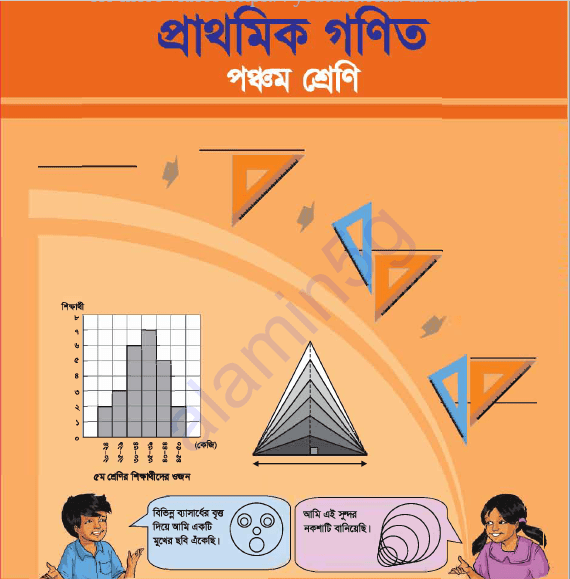 প্রাথমিক গণিত 
পঞ্চম শ্রেণি 
অধ্যায় – ৬ ( ভগ্নাংশ )
ভগ্নাংশের সাহায্যে গুণ
 পৃষ্ঠা – 50, 51
9/16/2021
শিখনফলঃ
এই পাঠ শেষে শিক্ষার্থীরা........
২০.৩.১ প্রকৃত ও অপ্রকৃত ভগ্নাংশকে প্রকৃত ও অপ্রকৃত ভগ্নাংশ দ্বারা গুণ করতে পারবে।
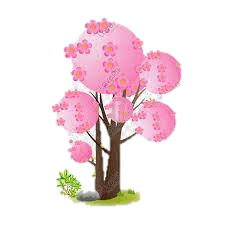 9/16/2021
এসো একটি ছবি দেখি
9/16/2021
ভগ্নাংশকে ভগ্নাংশ দ্বারা গুন করার সময় লবকে লব দ্বারা এবং হরকে হর দ্বারা গুন করতে হয়।
9/16/2021
×
৫
২
৭
৭
১০
=
৪৯
?
একটি রং এর কথা চিন্তা করি যার ১ ডেসি
লিটার দ্বারা
বর্গ মি রঙিন করা যায়।
৪
৫
(১) ২ ডেসি লি রং দ্বারা কত বর্গ মি জায়গা রঙিন করা যায় ?
সমাধানঃ
১ ডেসি লি দ্বারা রং করা যায়
বর্গ মিটার
৪
৪
.
.
.
৫
৫
২
বর্গ মিটার
×
২
”    ”   ”    ”    ”   ”
৮
বর্গ মিটার
=
৫
৩
=
১
বর্গ মিটার
৫
?
একটি রং এর কথা চিন্তা করি যার ১ ডেসি
লিটার দ্বারা
বর্গ মি রঙিন করা যায়।
৪
১
৫
৩
(২)
ডেসি লি রং দ্বারা কত বর্গ মি    
      জায়গা রঙিন করা যায় ?
সমাধানঃ
১ ডেসি লি দ্বারা রং করা যায়
বর্গ মিটার
৪
৪
.
.
.
৫
৫
বর্গ মিটার
×
১
১
”    ”   ”    ”    ”   ”
৩
৩
৪
বর্গ মিটার
=
১৫
?
একটি রং এর কথা চিন্তা করি যার ১ ডেসি
লিটার দ্বারা
বর্গ মি রঙিন করা যায়।
৪
২
৫
৩
(৩)
ডেসি লি রং দ্বারা কত বর্গ মি    
      ক্ষেত্রফল রঙিন করা যায় ?
সমাধানঃ
১ ডেসি লি দ্বারা রং করা যায়
বর্গ মিটার
৪
৪
.
.
.
৫
৫
বর্গ মিটার
×
২
২
”    ”   ”    ”    ”   ”
৩
৩
৮
বর্গ মিটার
=
১৫
মূল্যায়নঃ
১ ডেসি লিটার দ্বারা
বর্গ মি দেয়াল রং
৮
৭
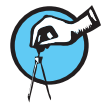 করা যায়।
৩
ডেসি লি রং দ্বারা কত বর্গ
৪
মিটার দেয়াল রং করা যাবে ?
সমাধানঃ
১ ডেসি লি দ্বারা রং করা যায়
বর্গ মিটার
২
৮
৮
.
.
.
৭
৭
বর্গ মিটার
×
৩
৩
”    ”   ”    ”    ”   ”
৪
৪
৬
বর্গ মিটার
=
৭
একটি ধাতব নলের ১ মিটারের ওজন
১৩
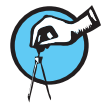 ৪
কেজি। নলটির
৩
৫
মিটারের এজন কত
কেজি ?
সমাধানঃ
১ মিটারের ওজন
কেজি
৩
৩
১৩
১৩
.
.
.
×
কেজি
৪
৪
৫
৫
”          ”
৩৯
কেজি
=
২০
১৯
১৯
১
কেজি
উত্তরঃ
=
কেজি
১
২০
২০
১ ডেসি লিটার দ্বারা
?
বাড়ির কাজ
বর্গ মি দেয়াল রং
৮
৭
করা যায়।
৫
ডেসি লি রং দ্বারা কত বর্গ
৪
মিটার দেয়াল রং করা যাবে ?
সবাইকে আন্তরিক ধন্যবাদ
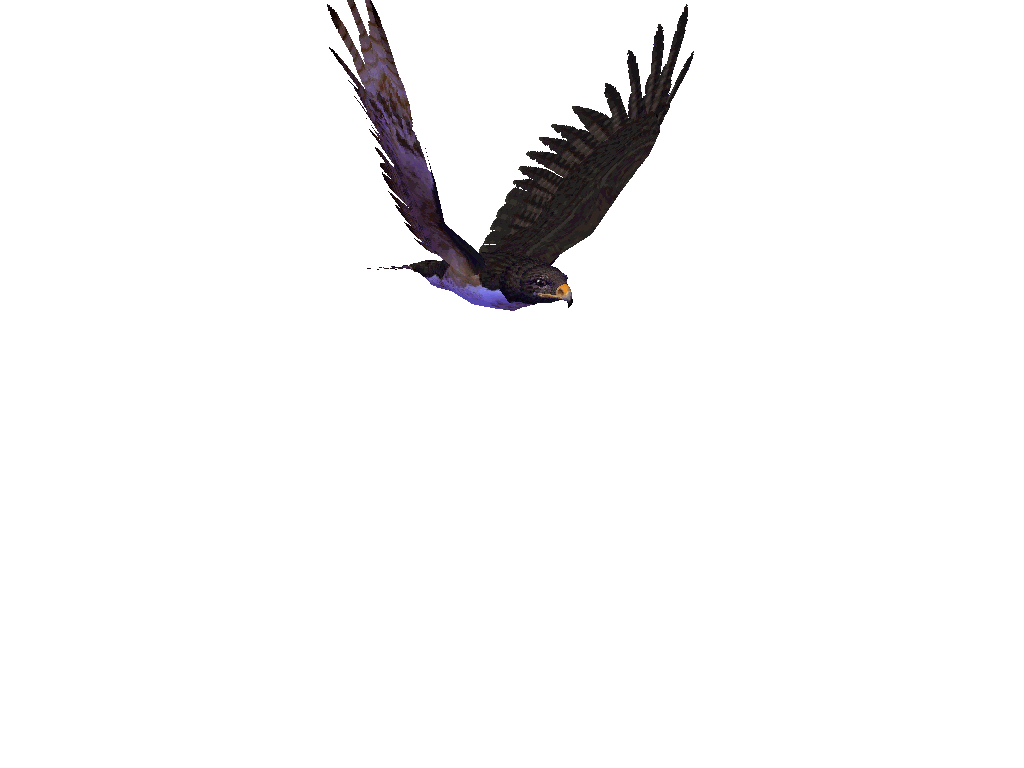 9/16/2021